Canada’s Immigration Medical Examination – (IME)
September 2016, San José, Costa Rica
Why do we do an Immigration Medical Examination?
To protect the health of people in Canada 

2.   To protect public safety

3.   To reduce and prevent excessive demand on 	Canada's health and social services
[Speaker Notes: Canada’s Immigration Medical Examination – (IME)
Examen médico de inmigración de Canadá (EMI)]
Who requires an Immigration Medical Examination (IME)?
All immigrants (permanent residents )
	Temporary residents (workers, students, visitors) coming from tuberculosis-endemic area and 
i) staying for 6+ months or 
ii) working in a field affecting public health (e.g., health-care workers, teachers, child-care providers) – over 150,000 per year
How?
With eMedical – an electronic tool used by physicians to submit medical results to Canada
Why eMedical?
Improved client service              
Promotes standardization
Improved integrity		            	
Secure document transmission 
Efficient and convenient
Submitted in real time
Can be accessed from anywhere via the internet.
[Speaker Notes: other countries with similar screening procedures and who rely many times on the same doctors for screening, use the same system.]
What do We Screen?
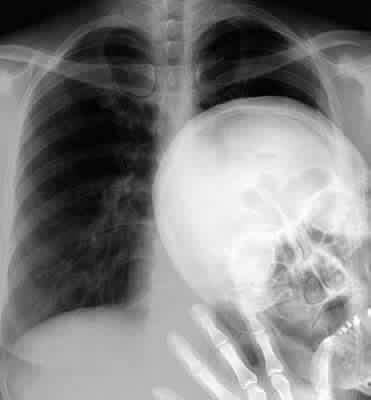 [Speaker Notes: Done by the radiologist (Attach DICOM image in eMedical)

If  radiological abnormalities < 3.5 : Grade A

If radiological abnormalities 4.1 and more : Grade B

suspicious of active TB = grade B

If radiological abnormalities  4.6 – 4.7– (high suspicion of active TB) AND IF PP AGREES WITH THAT, Panel Physician is instructed to submit and proactively order sputum smear and cultures (x3) for TB, repeat chest x-ray after 3 months (or 6 months if no sputum) and refer to TB specialist if positive

Note: If chest x-ray unremarkable but history or clinical indication of TB, PP instructed to do sputums for TB and repeat 3/12 Chest]
Other investigations    Based on History or Physical examination
Hypertension (Blood pressure) : ≥ 140  or ≥ 90 : assess end organ damage + Specialist report if heart disease	
Psychiatric Conditions; identify risk and needs (specialist-social worker-work history..) 	
Kidney Disease: Blood tests for kidney function e.g. eGFR or Albumin/creatinine ratio
Syphilis Screening and Management: confirm and Treat
Tuberculosis (TB): x3 sputums culture & sensitivity + 3 months repeat x-ray. If positive: screen contacts for Latent TB and refer for Directly Observed Therapy (DOT)
Other investigations based on History or Physical examination
Assessment of Activities of Daily Living (ADL)
Assessment of Cognitive Functioning (mini-mental status examination, MMSE) Cognitive Impairment or Debilitating Conditions in Adults : specialist if Global Assessment of Function +/or ADL +/or abnormal Mental status
Global Assessment of Function (GAF)
Developmental Milestones: Chart of Early Childhood Development  
Developmental Delay in Children: school report  + specialist report
Height/Weight/Head Circumference Percentile for Children 
Body Mass Index (BMI)
Other investigations
Breast examination
Cancer or Malignancy : add specialist report for diagnosis, staging, treatment needs and prognosis	
	Heart Disease :  specialist report + creatinine if risk factors and/or end organ damage  
Serum Creatinine (sample of blood as a marker for kidney function)
New Services for Refugees
Expansion of the Interim Federal Health Program (IFHP) by April 1, 2017 to cover certain pre-departure medical services for refugees identified for resettlement before they come to Canada, including:
the immigration medical examination (IME), including treatment for medical conditions that could otherwise make a resettled refugee inadmissible
some pre-departure vaccinations
Refugees and Resettlement needs form
Assessment of the resettlement needs for ALL refugees	
Functional assessment (e.g. hearing, vision, speech, cognition, mobility and other impairments)	
Special travel requirements (e.g. wheelchair, medical escort, etc.)	
Post-arrival service requirements (consultation with a healthcare professional upon arrival/within # weeks, long term services, etc.) 	
Housing and daily activities or assistance requirements (e.g. wheelchair access, periodic/permanent home care, etc.) 	
Other resettlement needs
Grading the IME
Grade A : 
normal exam	
or conditions that have no impact on immigration
[Speaker Notes: Noted in “general supporting comment” box at the end of medical history
Se señala en el cuadro "comentario soporte general" al final de la historia médica]
Grading the IME
Grade B: case is flagged to the Regional Medical Office
Conditions that are worth flagging to the provinces are noted in a comment box that appears when the case is graded B:

e.g. chronic medical conditions that will require significant follow up by the Canadian health care system such as diabetes, hypertension, cancer less than 5 years, Developmental Delay, dementia…
Conditions of Public Health or Public Safety (Tuberculosis (TB), positive syphilis or HIV, harmful behaviours)
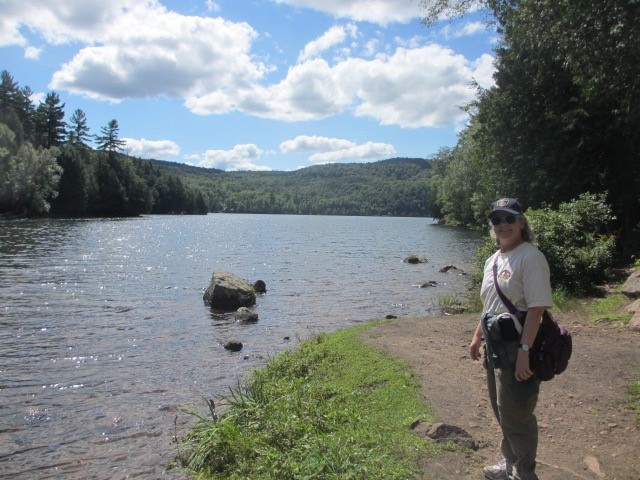 Gracias – Merci – Thank-you
Any Questions ?
Preguntas?
[Speaker Notes: Limitations in IME Health ScreeningIME is a one-time screening at time of application so it is not sensitive to changes in health situation (either individual or geographic)
We do program integrity analysis.
Most multi-entry visa holders are not subject to medical screening, particularly visitors as they are not staying more than six months. This is problematic for public health, as it provides little opportunity to mitigate the risk of importing  infectious disease acquired by the back and forth travel through endemic countries.
Holders of the special parents and grandparents MEV are subject to screening, but there is no legislative or regulatory basis for this requirement (litigation risk).
Even where screening is required, one-time screening at the start of the process is not responsive to changes in the individual’s health or local outbreaks of disease.]